2022  год70 - й (платиновый юбилей) правления королевы Елизаветы II на престоле
Интеллектуальная игра по теме: « Королева великобритании елизавета Александра Мэри ii»
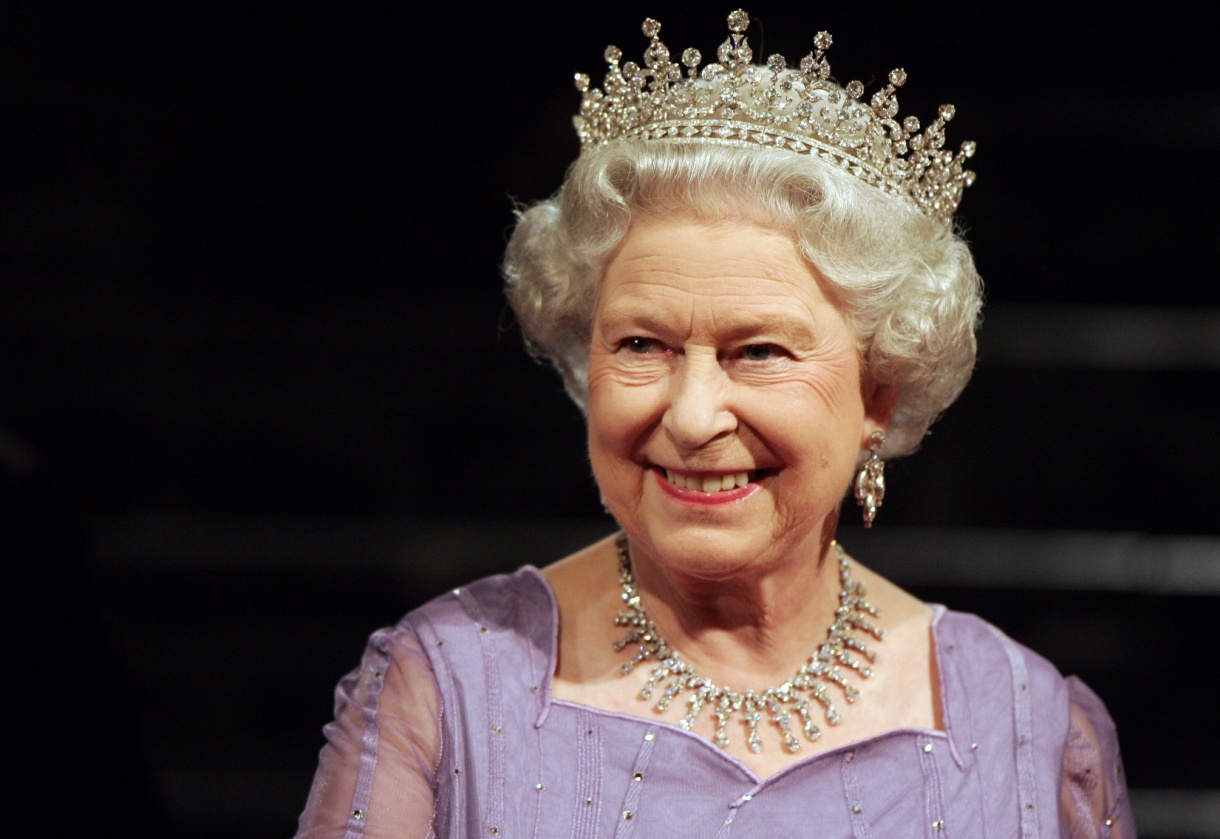 Биография
5
10
20
30
50
Семья
5
10
20
30
50
Увлечения
5
10
20
30
50
Великобритания
5
10
20
30
50
В каком городе живет королева Великобритании?
Назовите резиденцию английской королевы.
ОТВЕТ
5б.
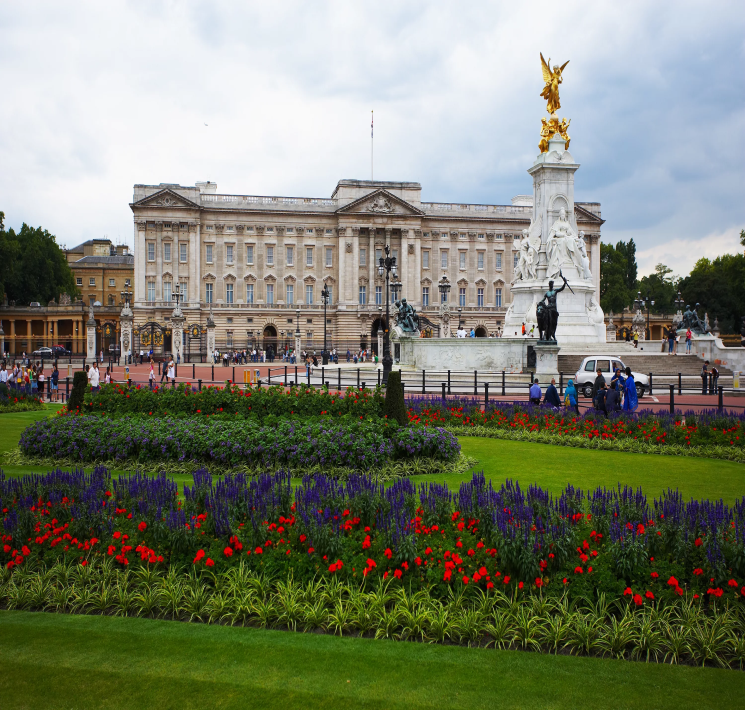 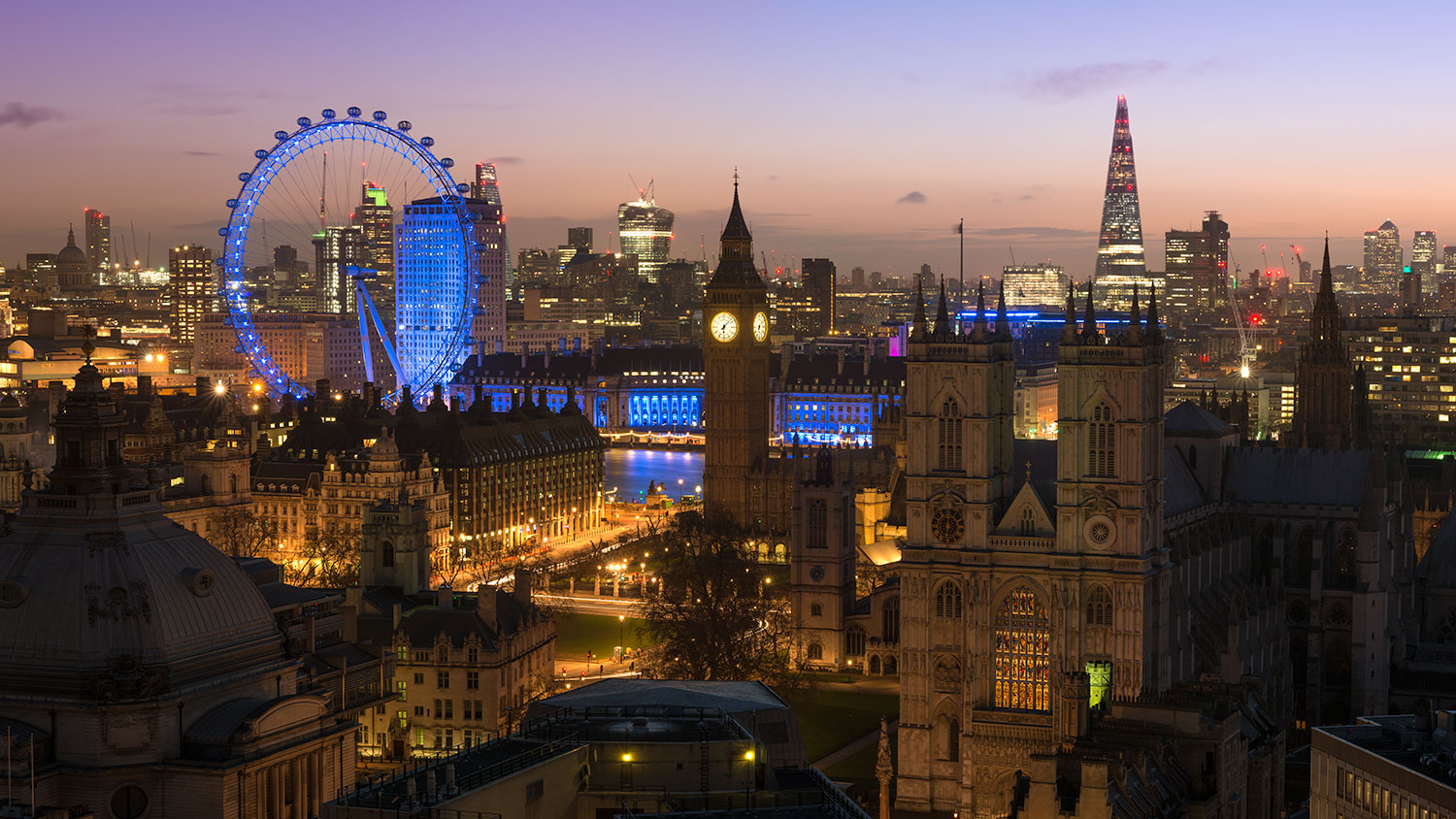 Букингемский дворец
Лондон
МЕНЮ
В каком году родилась  Елизавета II ?

В каком возрасте Елизавета II взошла на престол?
ОТВЕТ
10б.
Королева Великобритании Елизавета II родилась 21 апреля 1926 года.

Елизавета II взошла на престол 6 февраля 1952 года в возрасте 25лет, после смерти своего отца, короля Георга VI. (Через 2,5 месяца ей исполнилось  26 лет)
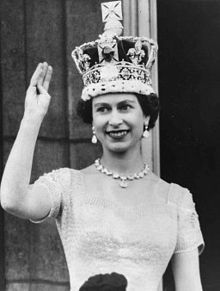 МЕНЮ
Сколько раз в году королева отмечает свой день рождения?
ОТВЕТ
20б.
У королевы два дня рождения каждый год – один фактический (21 апреля), который она празднует в кругу семьи, и другой официальный, который торжественно отмечают 17 июня.
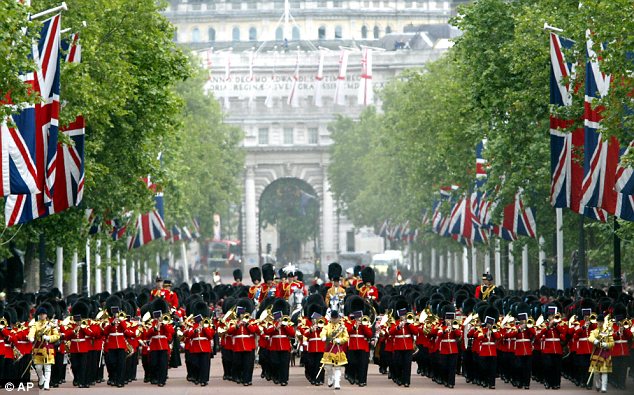 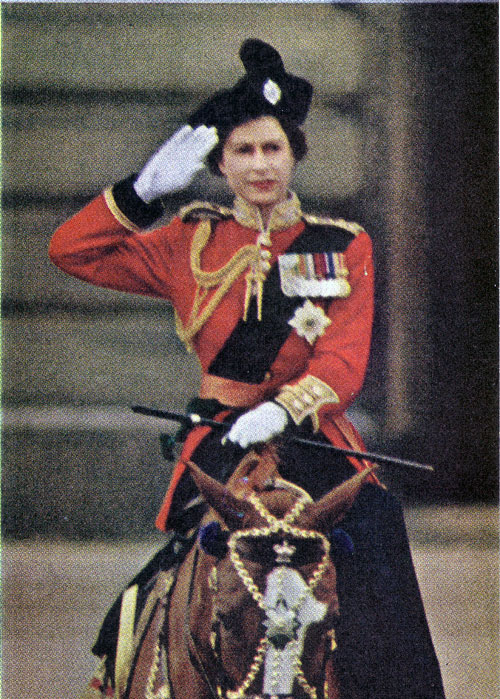 МЕНЮ
Из какой династии Елизавета II?
ОТВЕТ
30б.
Виндзорской династии
МЕНЮ
Какой профессией овладела Елизавета II после войны
 в 1945 году?
ОТВЕТ
50б.
В 1945 году королева Елизавета II завербовалась во вспомогательные женские части королевских вооруженных сил. Там она получила квалификацию водителя грузовика и закончила войну в звании младшего командира.
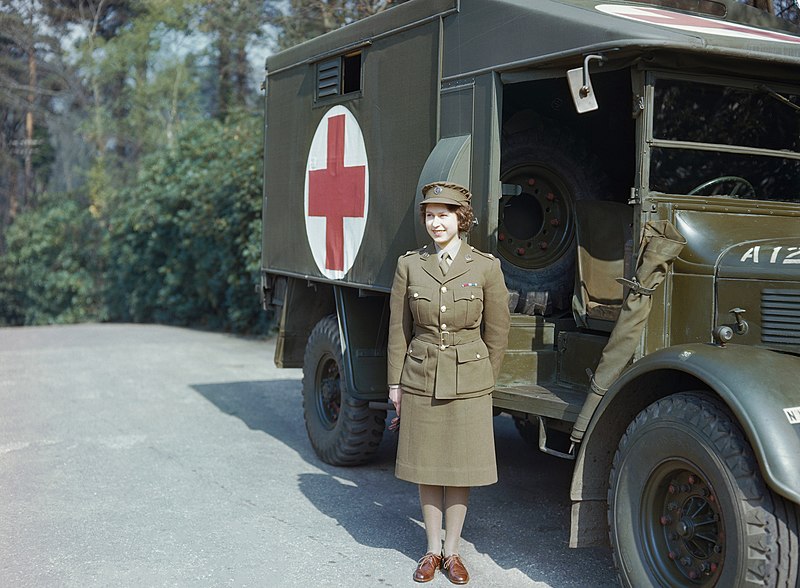 МЕНЮ
Назовите полное имя Елизаветы II при рождении
ОТВЕТ
5б.
Принцесса Елизавета Александра Мэри
МЕНЮ
Кто является старшим сыном королевы Великобритании Елизаветы II, носящий титул принца Уэльского?
ОТВЕТ
10б.
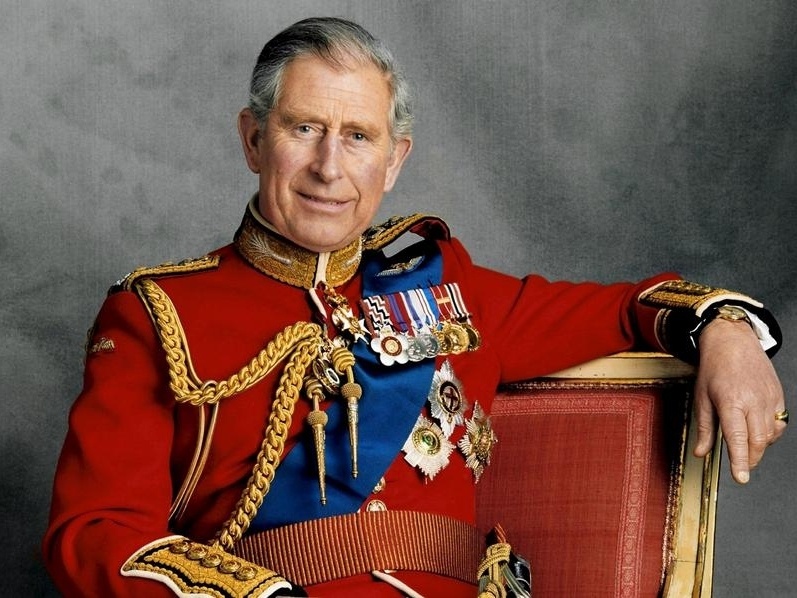 Принц Чарльз
МЕНЮ
Сколько детей у Елизаветы II
и как их зовут?
ОТВЕТ
20б.
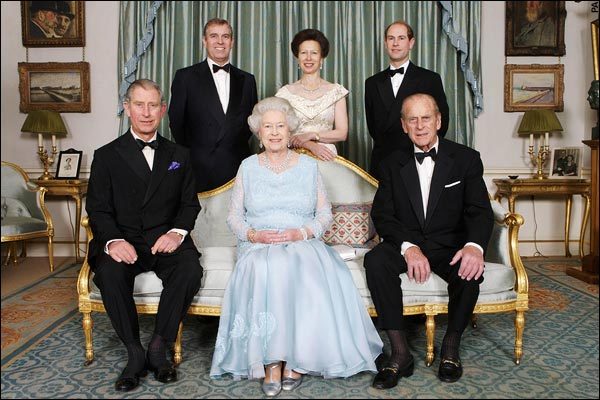 принц Чарльз (1948 г.  рождения)
 принцесса Анна (1950 г.)
принц Эндрю (1960 г.)
принц Эдуард (1964 г.)
МЕНЮ
Как зовут мужа королевы?
ОТВЕТ
30б.
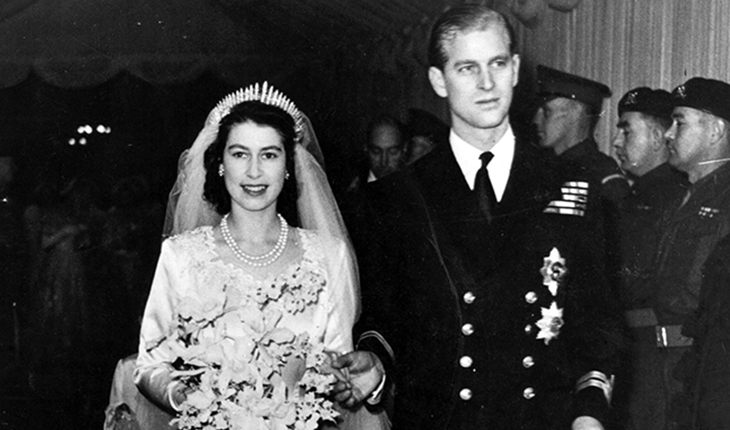 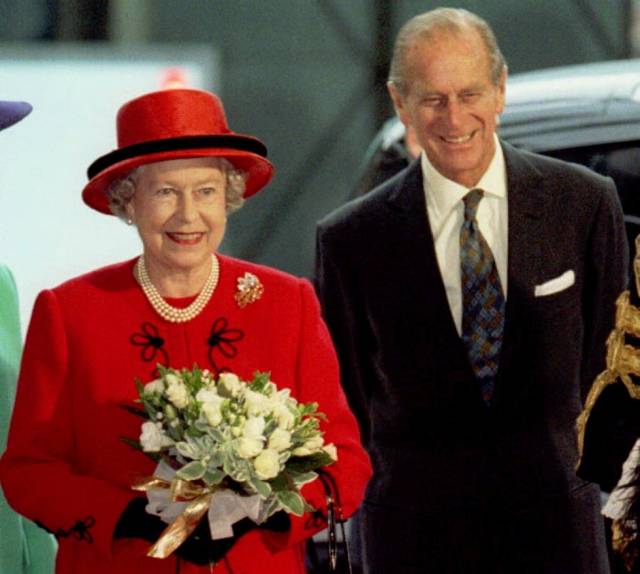 Избранником Елизаветы стал принц Греческий и Датский Филипп. Свадьба Филиппа и Елизаветы состоялась 20 ноября 1947 года.
Филипп,
Герцог Эдинбургский
МЕНЮ
Как звали отца Елизаветы II?
ОТВЕТ
50б.
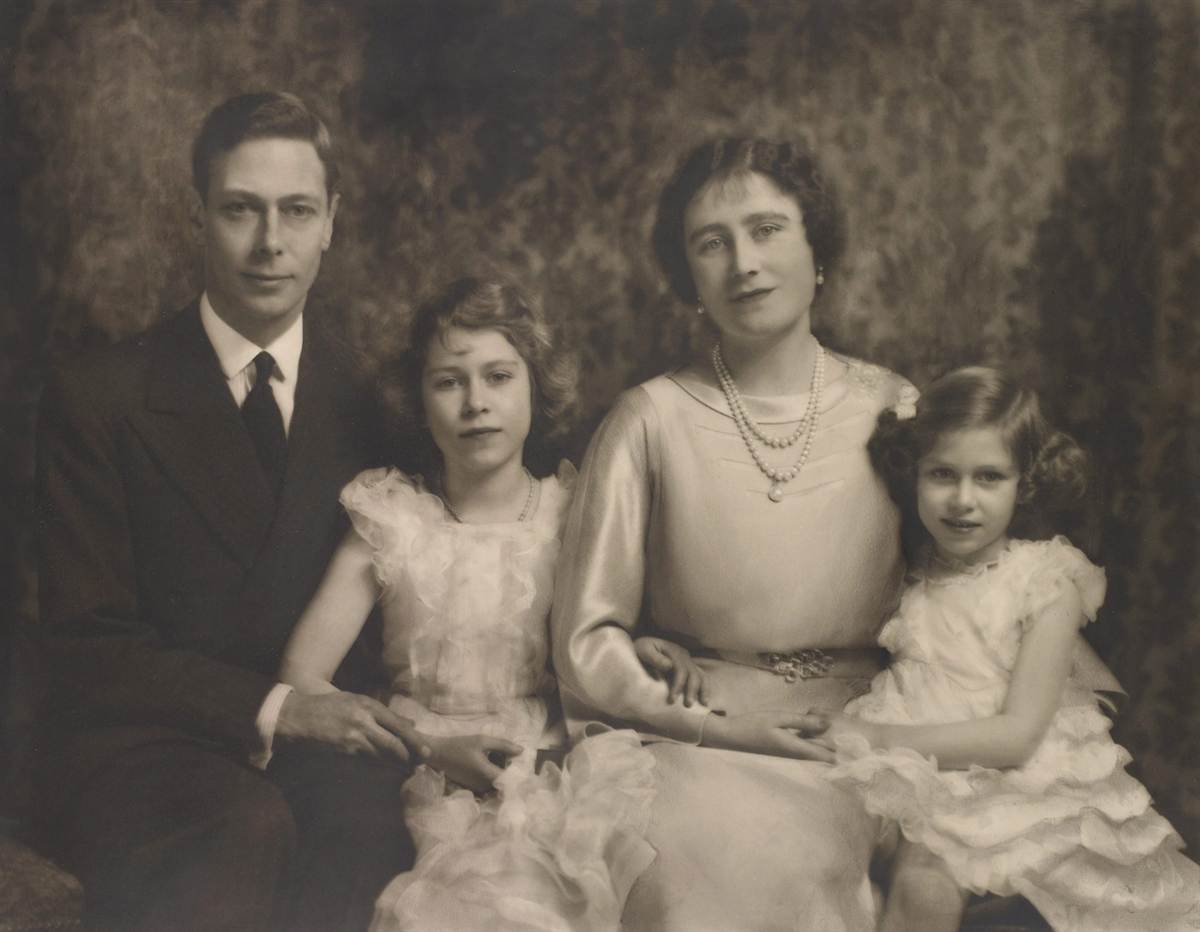 Георг VI
МЕНЮ
Любимый цвет королевы?
ОТВЕТ
5б.
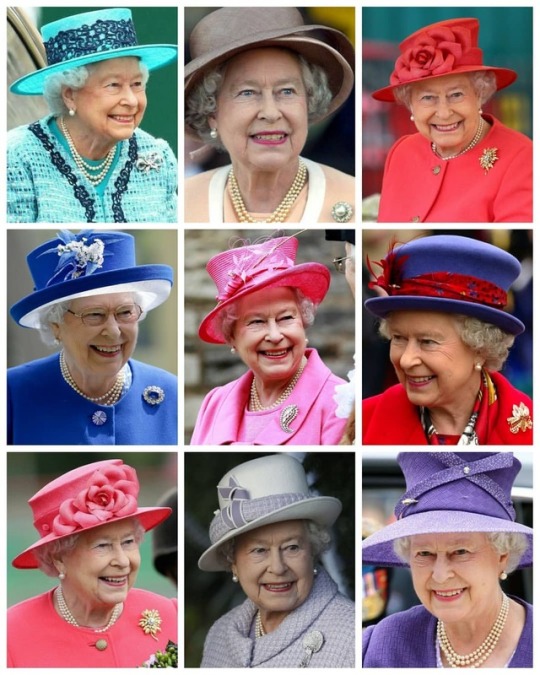 красный
МЕНЮ
Какая любимая порода собак 
у королевы?
ОТВЕТ
10б.
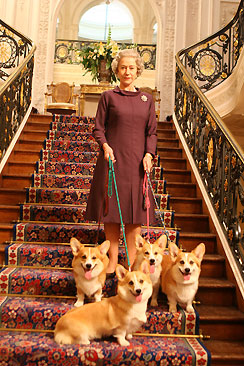 Любимые животные королевы – собаки породы "корги".
МЕНЮ
Назовите хобби королевы
ОТВЕТ
20б.
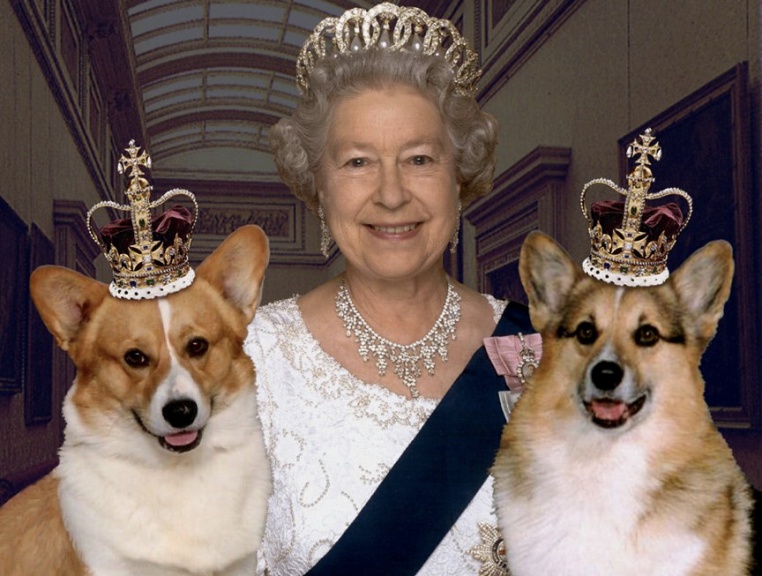 С годами королева стала больше времени посвящать своим увлечениям. 
В их числе – разведение скаковых лошадей и собак. 
Одним из её хобби является фотография.
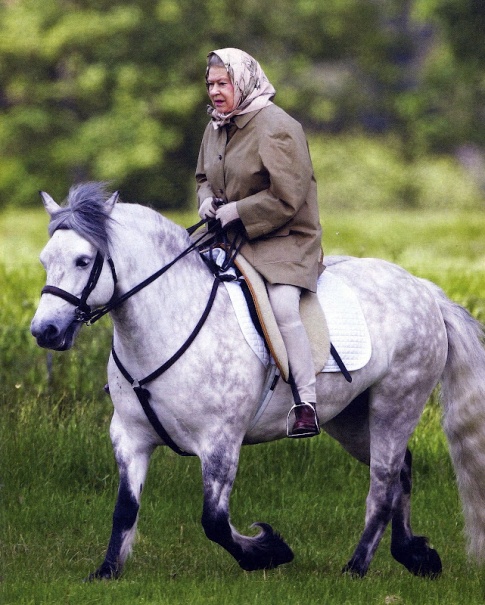 МЕНЮ
Страсть королевы к псам породы корги известна миру: у Елизаветы было не менее 30 этих собак. Однако она не только держала этих  псов, но и поспособствовала популярности помеси собачьих пород. Какой же?
ОТВЕТ
30б.
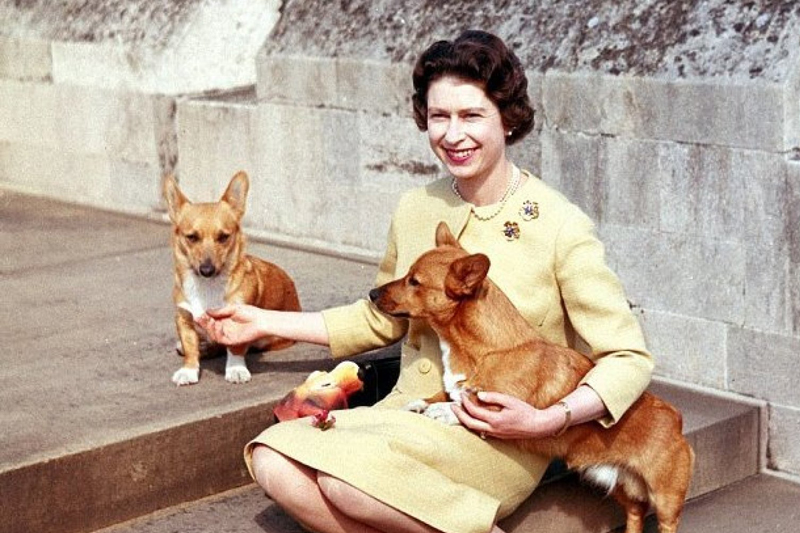 Дорги (такса и корги)
МЕНЮ
Королева носила не менее 5000 шляп за историю своего правления. Зачастую они привлекают глаз ярким цветом и искусно декорированы цветами, благодаря чему не самая высокая королева легко выделяется из толпы. 
Однако иногда Елизавета наотрез отказывается надевать шляпку. Когда же?
ОТВЕТ
50б.
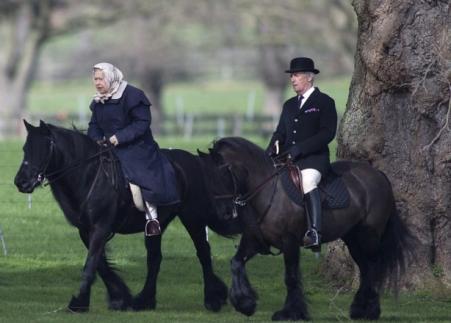 Во время езды на лошадях
МЕНЮ
Как называется музей восковых фигур в Лондоне?
ОТВЕТ
5б.
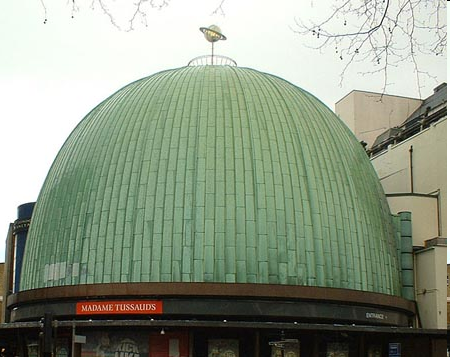 Музей мадам Тюссо
МЕНЮ
Назовите имя мадам Тюссо
ОТВЕТ
10б.
Основательница музея Мария Тюссо
МЕНЮ
Назовите символ-цветок Королевской династии
ОТВЕТ
20б.
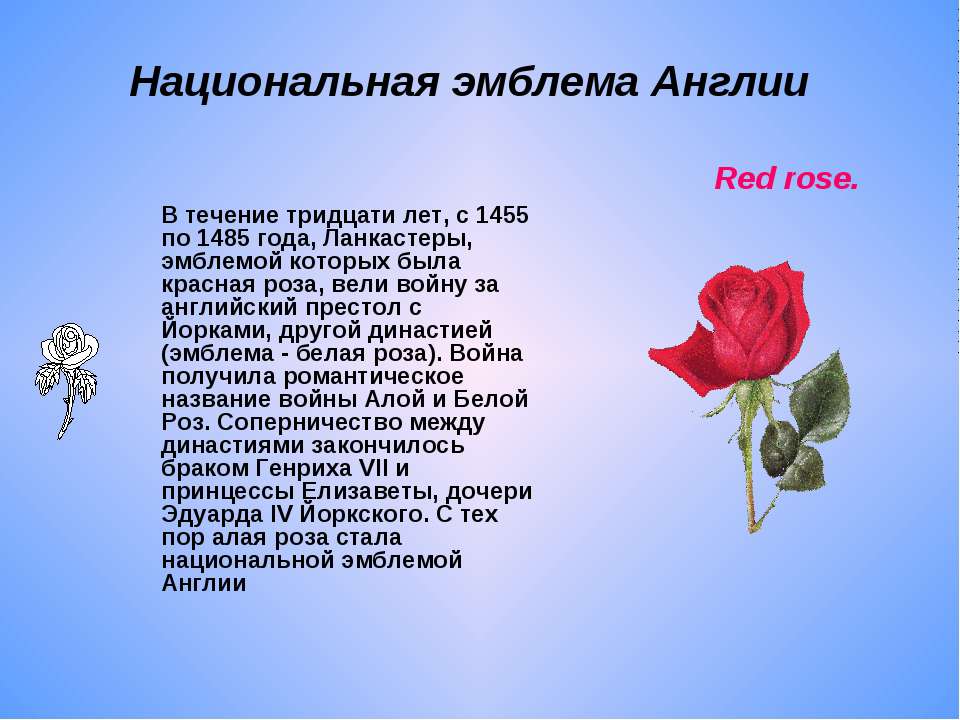 Красная роза
МЕНЮ
Какое официальное название Великобритании?
ОТВЕТ
Соединённое королевство Великобритании и 
Северной Ирландии
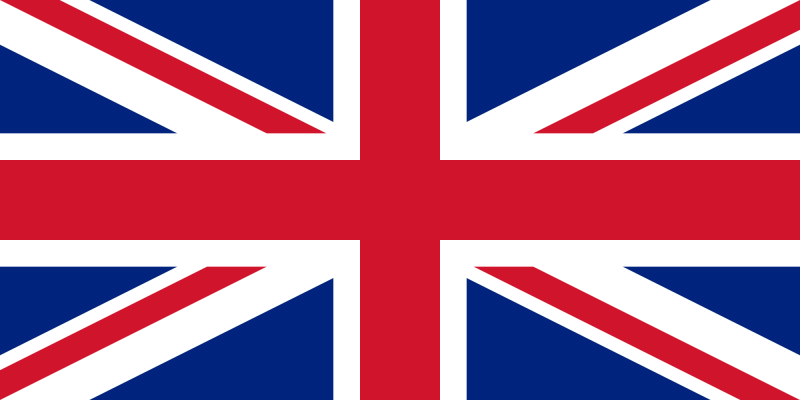 меню
Назовите денежную единицу Великобритании
50б. 
1 фунт = 80 рублей
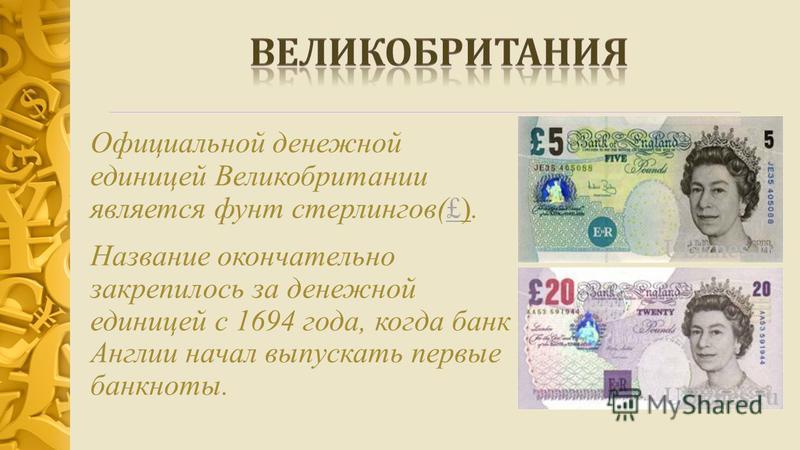 МЕНЮ